SANOFI AT A GLANCE
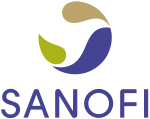 By Andrew Beach
This Photo by Unknown Author is licensed under CC BY-SA
Industry, products, and purpose of Sanofi.
Sanofi is a pharmaceutical company that produces a wide range of prescription medications as well as vaccines.
According to their website, “…Sanofi has a long-standing commitment to promote healthcare systems that make our treatments accessible and  affordable… Our passion is to improve access to medicines and healthcare.”
The purpose of Sanofi is clear. To create exceptional and safe pharmaceutical products, with the goal of making them accesible to everyone!
Sanofi’s website has links for all of the following career opportunities. 
Research and development. 
Manufacturing. 
Sales and Marketing. 
Medical. 
Regulatory affairs. 
Students and Grads.

Jobs that interest me would be internships in some sort of MIS/Marketing field. I would favor being in a position where I could interact with clients and make connections for the company.
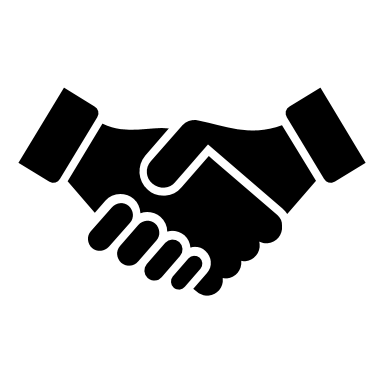 Careers